CHƯƠNG I: CĂN BẬC HAI. CĂN BẬC BA
1. CĂN BẬC HAI
GV: Nguyễn Thị Thanh Thúy 
TrườngTHCS Long Biên
1. CĂN BẬC HAI
1. CĂN BẬC HAI
1. CĂN BẬC HAI
x2 = a
1. CĂN BẬC HAI
1. CĂN BẬC HAI
1. CĂN BẬC HAI
Như vậy ta có định lí sau đây.
ĐỊNH LÍ
1. CĂN BẬC HAI
BÀI TẬP VỀ NHÀ
Làm bài tập 1,2,3,4,5 SGK / 6,7.
Đọc mục “Có thể em chưa biết”.
 Chuẩn bị bài mới .
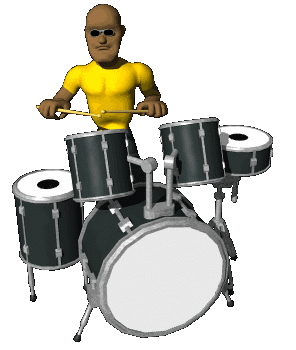 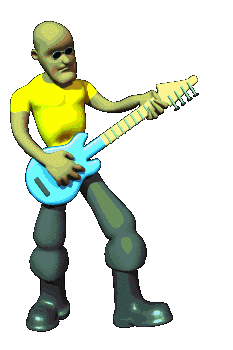 THE END
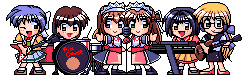